Introduction to Matlab
Module #2 – Arrays
Topics
Numeric arrays (creation, addressing, sizes)
Element-by-Element Operations
Matrix Operations
Polynomial Operations

Textbook Reading Assignments
2.1-2.5
Practice Problems
Chapter 2, Problems:	1, 2, 3, 8, 9, 13
1) Numeric Arrays
Arrays- An array is a collection of data that can be described with a single variable- Arrays are entered into Matlab using square brackets (i.e., y = [1, 2, 3])
Row Vectors- A horizontal arrangement of elements: 			- Entered in Matlab using comma delimiters within the square brackets:  			>> x =  [5, 7 2]- Individual elements are addressed using indexes starting at 1:	x(1) → 5  						x(2) → 7 						x(3) → 2
1        2        3
1) Numeric Arrays
Column Vectors- A vertical arrangement of elements 			- Column entries are entered in Matlab using the semicolon within the square brackets  			>> y =  [8; -2; 4]- Individual elements are addressed using indexes:		y(1) → 8  						y(2) → -2 						y(3) → 3
1     23
1) Numeric Arrays
Automatic Creation of Arrays- Equally space elements can be created using:  			>> t =  [0:1:10]	 	        start value     step size    end value
- the same thing can be accomplished using the linspace(a,b,n) command, which allows you to enterthe start (a), the end (b), and the number of elements in the array (n). Matlab will create the arraywith regular spacing between elements. 			>> t =  linspace[0,10,11]  		 	        start value     end size    # of points in array- logarithmic spacing can be accomplished using the logspace(a,b,n) command
1) Numeric Arrays
2D Arrays or Matrices - Matrices are 2D arrays that are m x n in size where: 		m = # of rows 						n = # of columns 			- Matrices can be directly entered in Matlab using a combination of commas and semicolons: 			>> A =  [2,5; -3,4; -7,1]
- When talking about Matrices, the row always comes first 			i.e., (row, column)- We say that A is a 3 x 2 matrix (i.e., it has 3 rows and 2 columns)
n
m
1) Numeric Arrays
Addressing Matrices- Individual entries can be addressed using the (row, column) location:	A(1,1) → 2 							A(1,2) → 5 							A(2,1) → -3  							A(2,2) → 4  							A(3,1) → -7  							A(3,2) → 1  - The colon (:) represents all element addresses 	i.e.,	>>  B = A(:,1) would yield:	 		i.e., All rows, 1st column 		>> C = A(2,:) would yield 	 		i.e., 2nd row, all columns
1        2
123
1) Numeric Arrays
Addressing Matrices- A range of entries can be addressed using the semicolon:		  	i.e.,	>>  D = A(1:2,1:2) would yield:	 		 					
 			         i.e., rows 1 & 2, columns 1 & 2
1        2
123
1) Numeric Arrays
Creating 2D Arrays with the Matrix Editor- A 2D array variable can be created using the empty or null operator [] 			D = []		this creates an empty matrix variable D- This variable can now be double clicked on in the Workspace to launch the Array editor
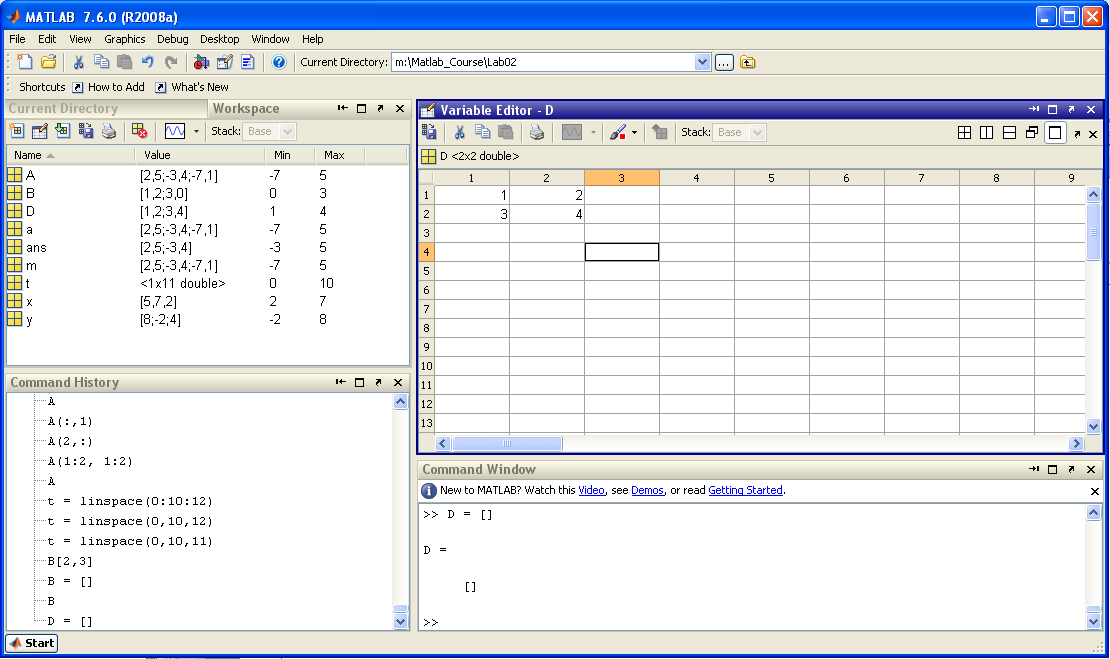 2) Array Operations (element-by-element)
A variety of built-in functions exist to help analyze a Matrix- length(M)	% if a vector, returns the number of elements in the array 		% if a matrix, returns the largest number of elements in the array  		    (either row or column) 		>> length(X)		→	4 		>> length(Y)		→	4 		>> length(Z)		→	3
2) Array Operations (element-by-element)
A variety of built-in functions exist to help analyze a Matrix- size(M)	% returns the matrix size in row, column (m x n) format  		>> size(X)		→	[1  4] 		>> size(Y)		→	[4  1] 		>> size(Z)		→	[3  2]
2) Array Operations (element-by-element)
- max(M)	% if a vector, returns the algebraically largest value 		% if a matrix, returns the row vector containing the largest value 		>> max(X)		→	9 		>> max(Y)		→	8 		>> max(Z)		→	[2  5]- min(M)	% if a vector, returns the algebraically smallest value 		% if a matrix, returns the row vector containing the smallest value 		>> min(X)		→	-5 		>> min(Y)		→	-6 		>> min(Z)		→	[-7  1]
2) Array Operations (element-by-element)
- sort(M)     % if a row vector, returns a row vector of the same size elements in ascending order 	       % if a column vector, returns a column vector of the same size elements in ascending order 	       % if a matrix, returns a matrix of the same size with columns sorted in ascending order 		>> sort(X)		→	 		>> sort(Y)		→	 		>> sort(Z)		→
2) Array Operations (element-by-element)
- sum(M)   % if a vector, returns a scalar with the sum of all elements 	       % if a matrix, returns a row vector with the sum of each columns  		>> sum(X)		→	6 		>> sum(Y)		→	5 		>> sum(Z)		→	[-8  10]
2) Array Operations (element-by-element)
Matrices can also be “Transposed” to interchange rows and columns



The transpose command in Matlab is the tick (‘)
	 	>> X’		 	>> Y’		
	 	>> Z’		

The transpose command is often used to make the sort/sum commands work more efficiently
2) Array Operations (element-by-element)
Scalar-Array Operations- mathematical operations between a scalar and matrix are performed on eachelement within the matrix (element-by-element).- addition (+), subtraction (-), and multiplication (*) are performed on each elementex)	>> A+1 		→ 	>> 1+A		→ 		 	>> A-1 		→  	 	>> A*2 		→ 	>> 2*A		→
2) Array Operations (element-by-element)
Scalar-Array Operations- division requires that the Array be the numerator- both left and right scalar division worksex)	>> A/2 		→ 	>> 2\A		→
2) Array Operations (element-by-element)
Array Addition (or element-by-element addition)- when performing mathematical operations with two matrix inputs, care needs to be taken to follow the rules of matrix algebra. - element-by-element operations are NOT always the same as traditional Matrix operations.- addition of two matrices requires that the two inputs be of the same size.  The output is a matrixof the same size where each element is the sum of the two corresponding locations in the inputs. 
	ex)	>> C = A + B    →
2) Array Operations (element-by-element)
Array Subtraction (or element-by-element subtraction)- subtraction of two matrices requires that the two inputs be of the same size.  The output is a matrixof the same size where each element is the difference of the two corresponding locations in the inputs. 
	ex)	>> C = A - B    →
2) Array Operations (element-by-element)
Array Multiplication (or element-by-element multiplication)- The rules of traditional Matrix multiplication are different than element-by-element multiplication.- If you wish to perform element-by-element multiplication on two matrices of the same size,you use the operator (.*)

>> F = D .* E	 →
2) Array Operations (element-by-element)
Array Division (or element-by-element multiplication) - The rules of traditional Matrix division are different than element-by-element division.- If you wish to perform element-by-element division on two matrices of the same size,you use the operator (./) or (.\)

 	
 	>> F  = D ./ E	 → >> F  = E .\ D	 →
2) Array Operations (element-by-element)
Array Exponentiation (or element-by-element exponentiation) - The rules of traditional Matrix exponentiation are different than element-by-element exponentiation.- If you wish to perform element-by-element exponentiation on a matrixyou use the operator (.^)


 	
 	>> F  = A .^ 3	 →
3) Matrix Operations
Matrix Multiplication (formal definition) - The rules of Matrix multiplication is that for C=AB: 	- that the number of columns in A is equal to the number or rows in B.  	- the product will be a matrix with the same # of rows in A and same # of columns in Bi.e.,  	- If the inputs to matrix-matrix multiplication follow these size rules, the multiplication operatoris simply (*)>> A*y	 	→
3) Matrix Operations
Matrix Division - The rules of Matrix division are more complicated and covered in Chapter 6 of the text.- The operators for Matrix division are (/) and (\)- There are a variety of conditions that must be met in order for this division to work properly  				(more later)
3) Matrix Operations
Matrix Exponentiation - Matrix exponentiation is defined as repeatedly multiplying the matrix by itself.i.e., - This requires that the Matrix be a square (i.e., m = n)>> S^2		 →  						Notice this is NOT simply raising 						each element to a power of 2
4) Polynomial Operations
Polynomials- Polynomials are entered into Matlab using a Row Vector- Each of the entries in the row vector represents the coefficients of the terms in the polynomial- The coefficients are entered with the highest order on the left and the lowest on the right.Ex) 	would be entered as:	>> [3 1 -10 5]- polynomial terms that don’t exists are entered with a coefficient of 0.Ex)	 	would be entered as:	>> [22  0  0  1  0]
4) Polynomial Operations
Polynomial Operations- Matlab has built in operations to evaluate polynomials: 	roots(a)		% returns the roots of a polynomial 	poly(x)		% computes the coefficients of a polynomial give the roots 	polyval(a,x)		% evaluates the polynomial (a) at specified values of the 			% independent variable (x)
Lab 2 Exercise Problems
For each of these exercises, you will create a script file.  Your script file will perform the calculations and then display the answers to the workspace.
Create a directory on your Z drive called “Z:\Matlab_Course\Lab02”

Change your pwd to “Z:\Matlab_Course\Lab02” (>> cd Z:\Matlab_Course\Lab02)
Perform the following exercises:	2.1	- Create a script file called Lab02_2d1a.m 		- Print a comment to the screen for each solution using the command disp  	2.2	 - Create a script file called Lab02_2d2.m	2.3	 - Create a script file called Lab02_2d3.m	2.8	-  Create a script file called Lab02_2d8.m 	2.9	-  Create a script file called Lab02_2d9.m 	2.13	-  Create a script file called Lab02_2d13.m